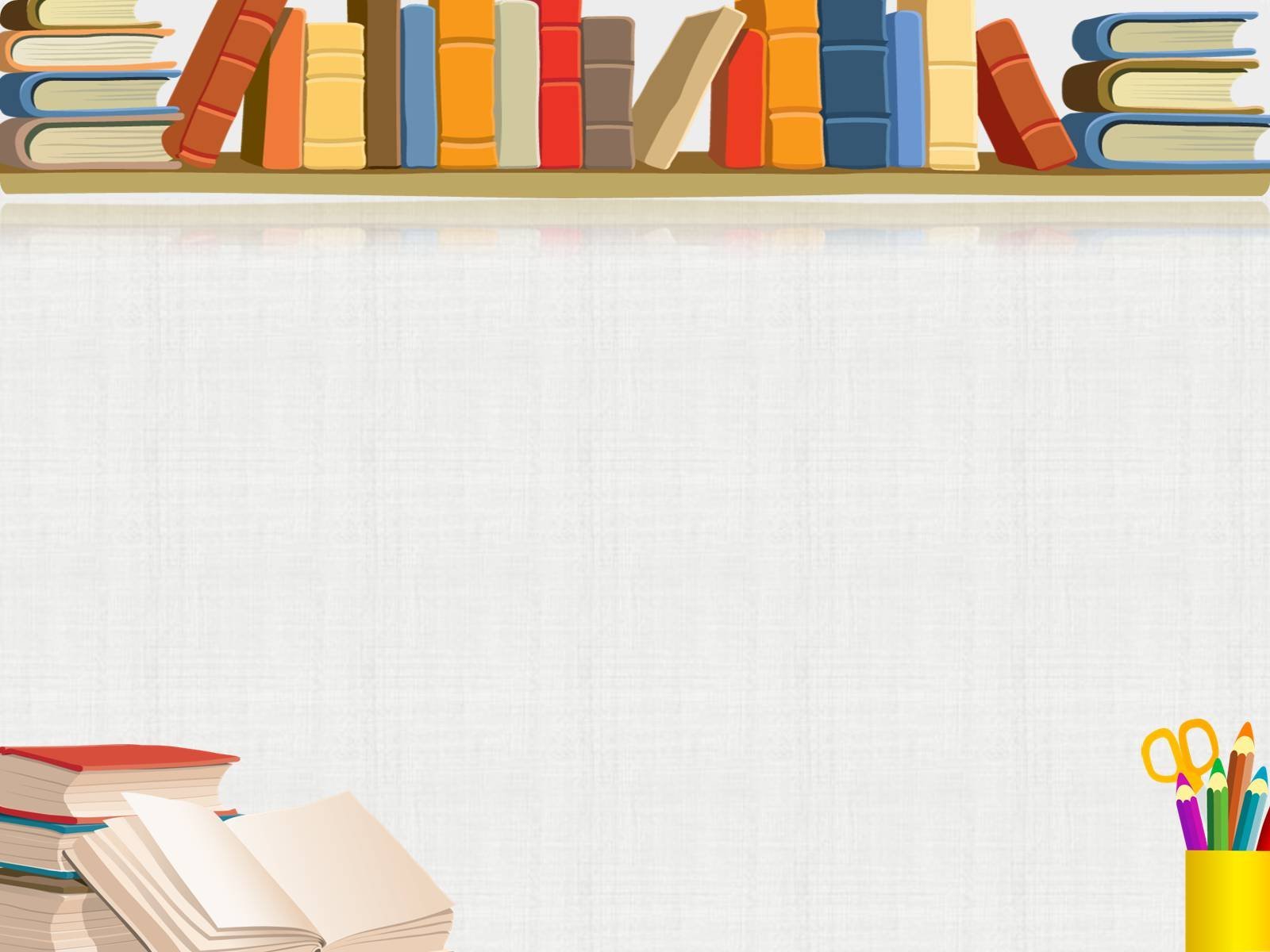 МБДОУ ЦРР д/с №28 «Огонек»
Экскурсия 
В детскую библиотеку № 3
Подготовила: 
Внукова Евгения Владимировна, 
воспитатель гр. № 9 «Cолнышки»
2023 год
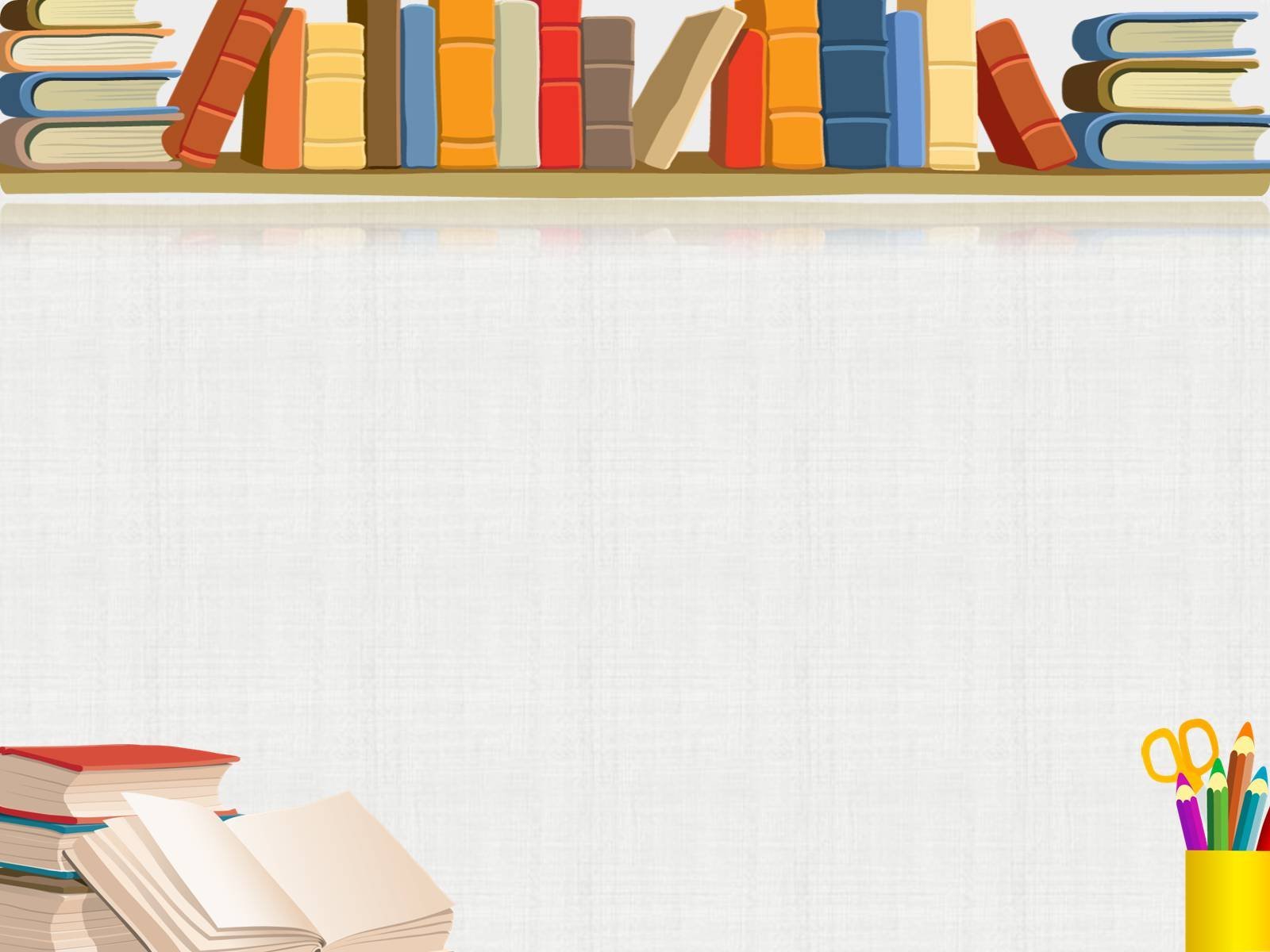 Цель: создание условий для формирования у детей среднего дошкольного возраста интереса к книгам.
Задачи: 
дать знание того, что такое библиотека,
познакомить с правилами поведения в библиотеке; 
развивать познавательный интерес к книге; 
сформировать бережное 
отношение к книге;
воспитать потребность 
общения с книгой.
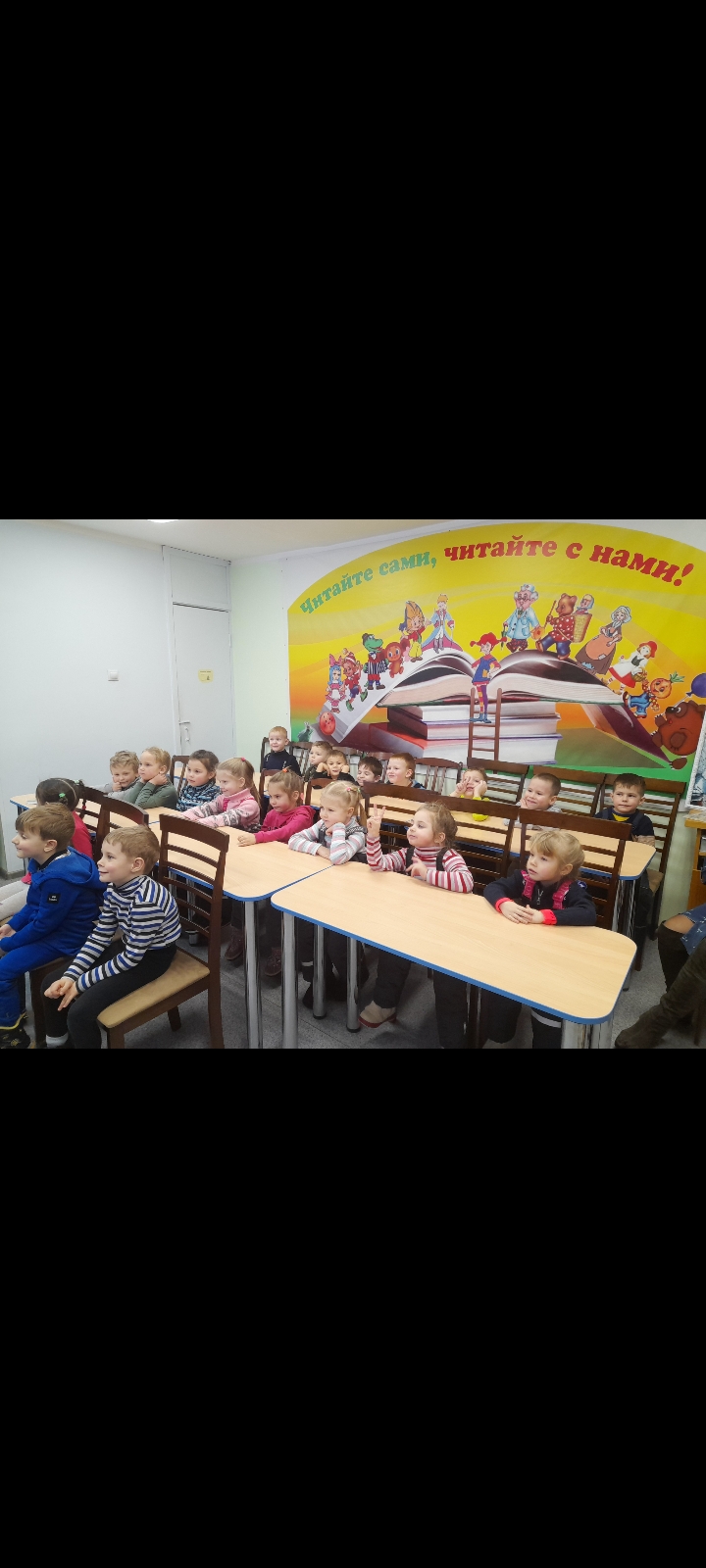 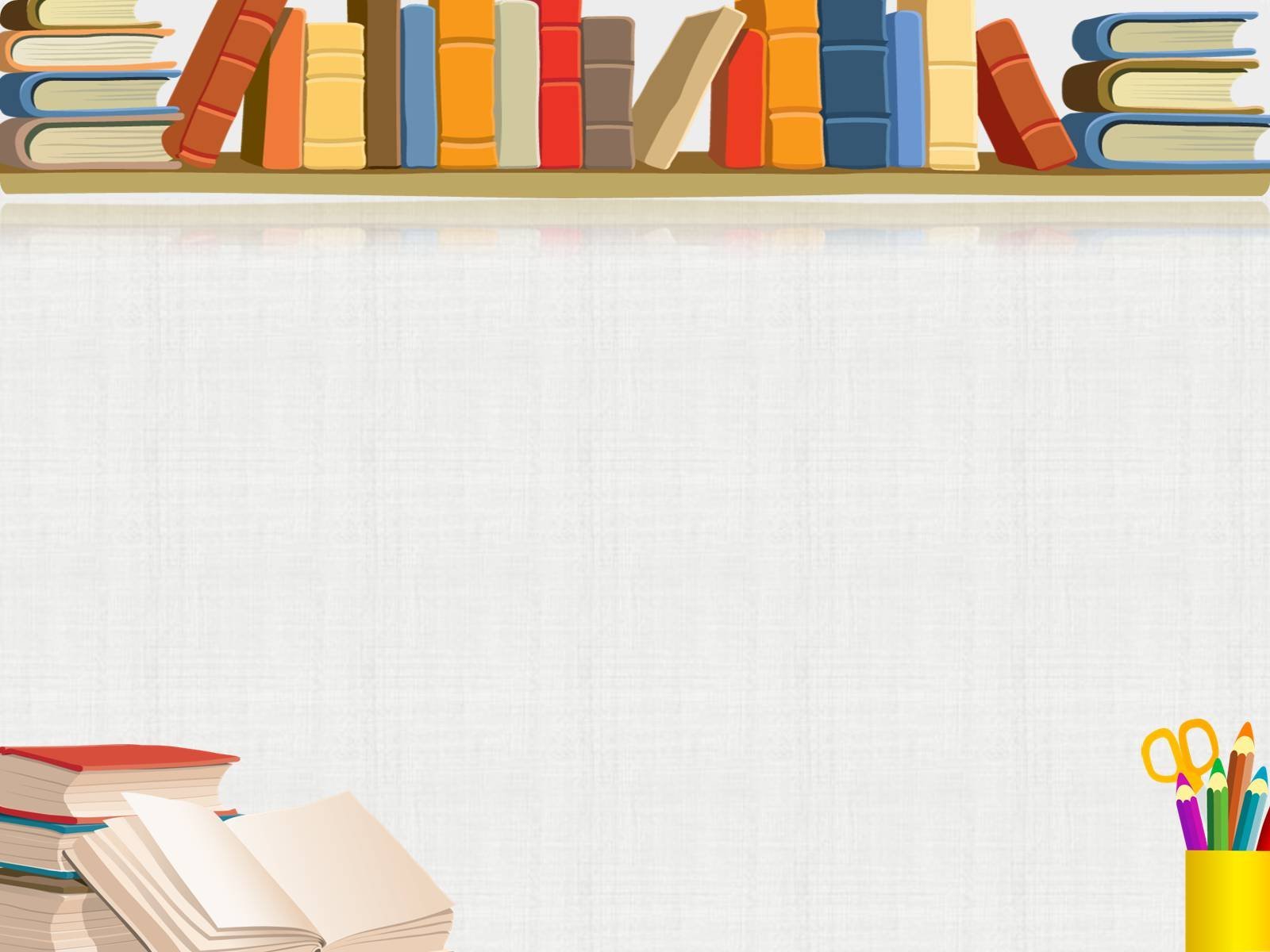 Знакомство с книгами
Серьезные, учебные, 
Веселые, волшебные, 
Короткие и длинные, 
Новые, старинные, 
Про море и про лес, 
С картинками и без.
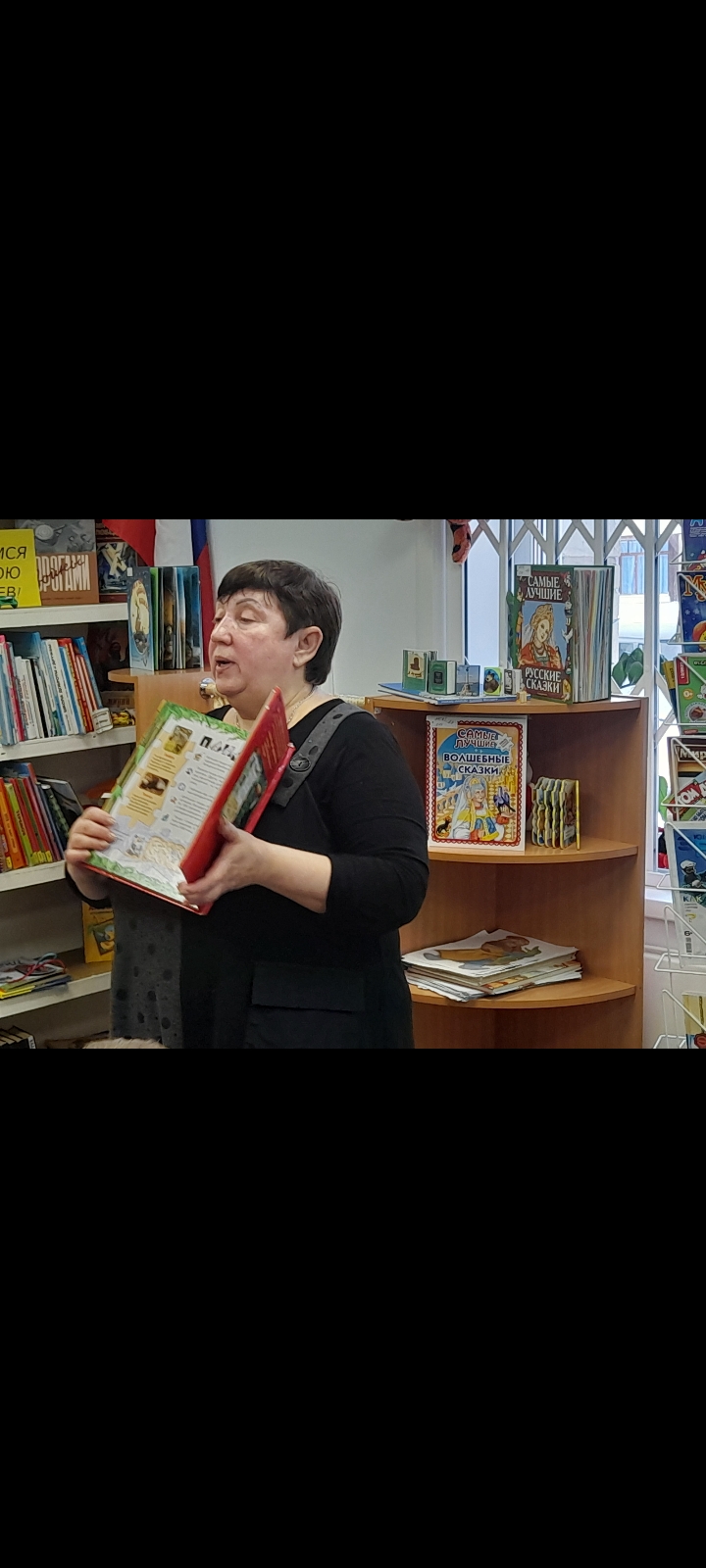 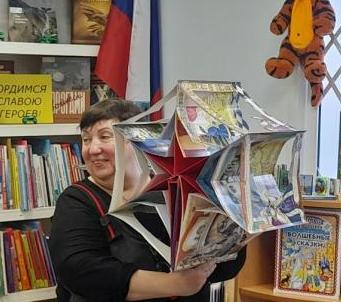 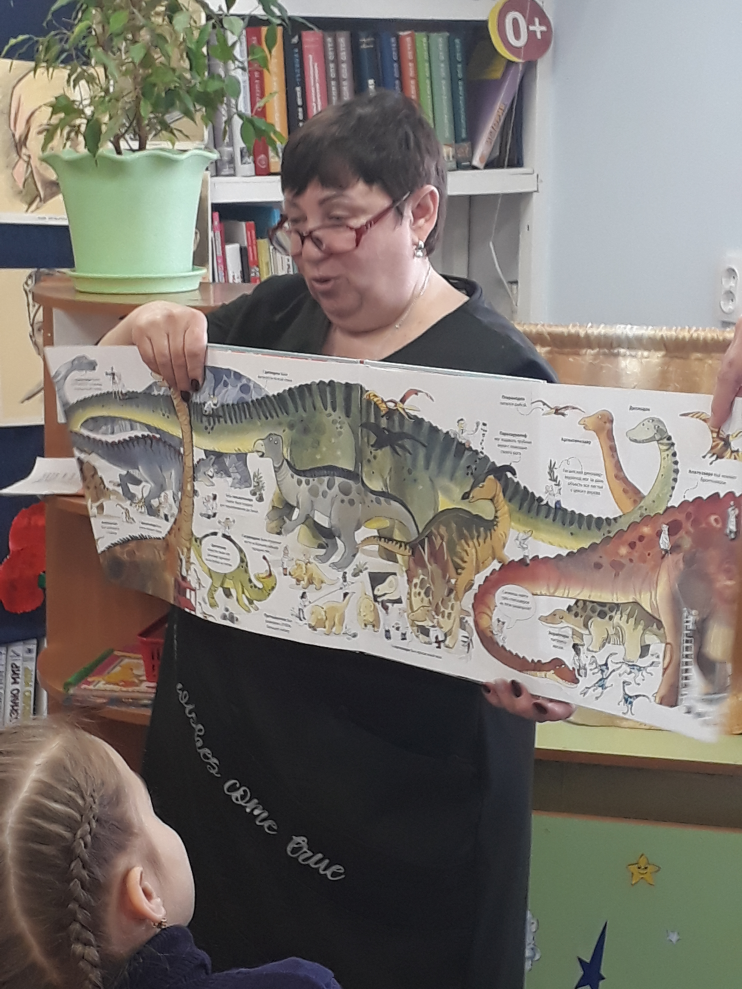 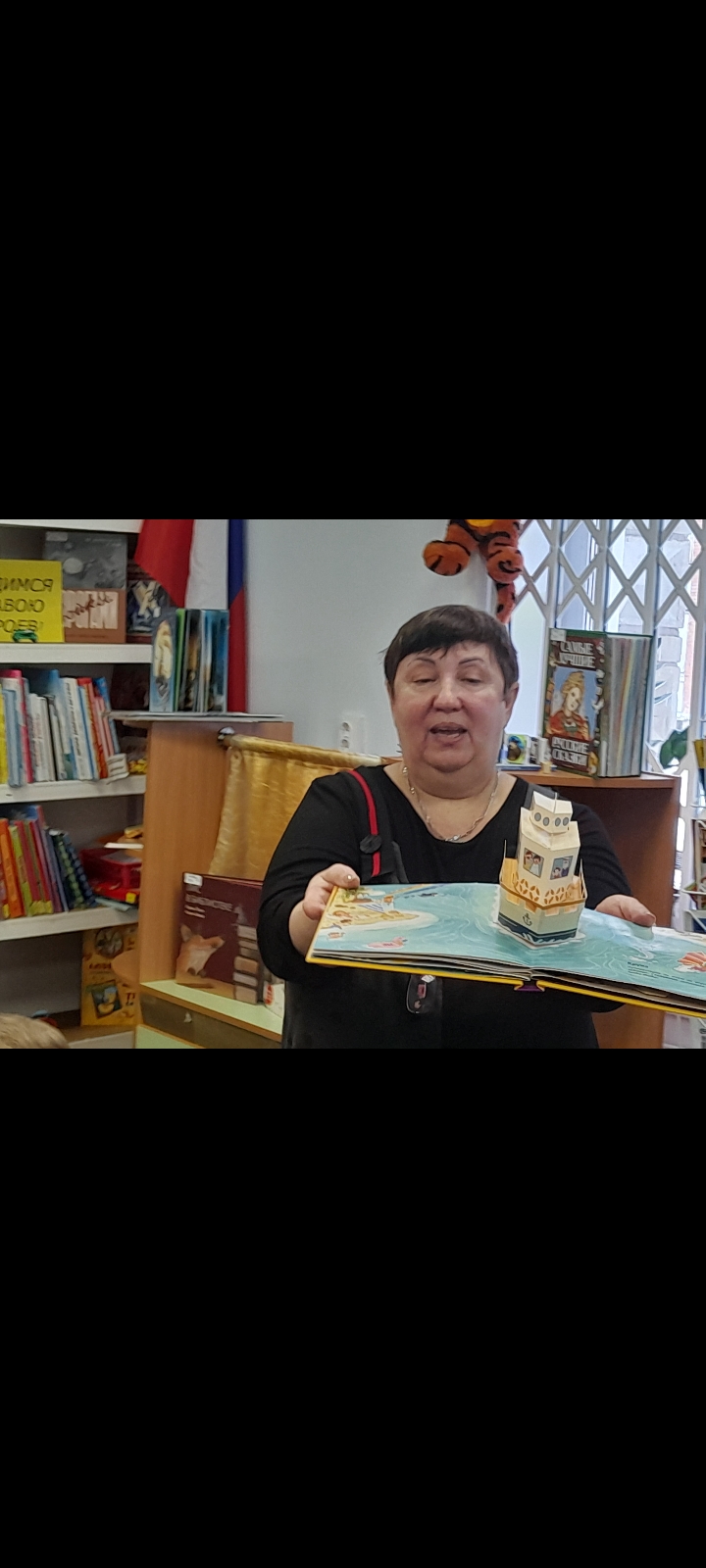 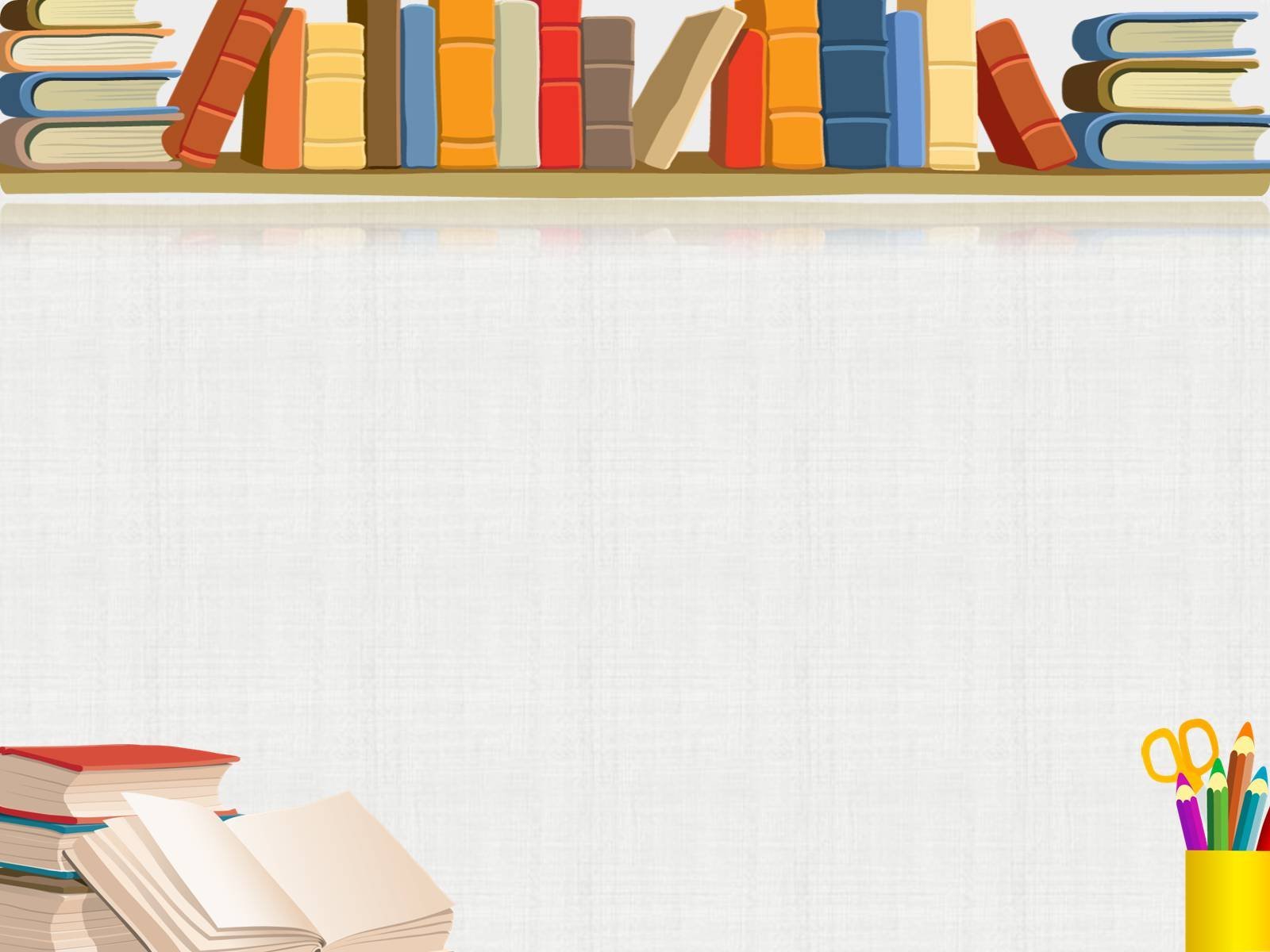 Самые большие жители библиотеки…
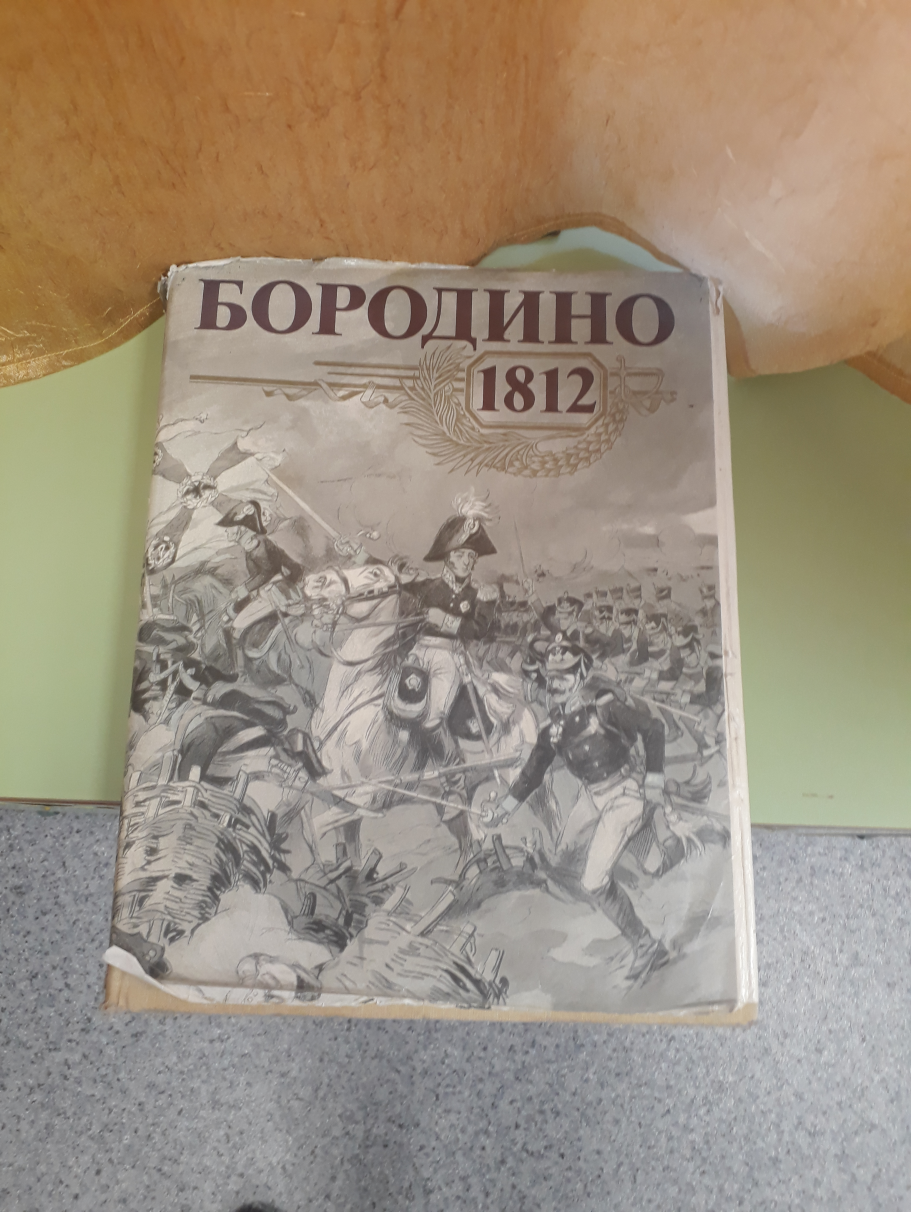 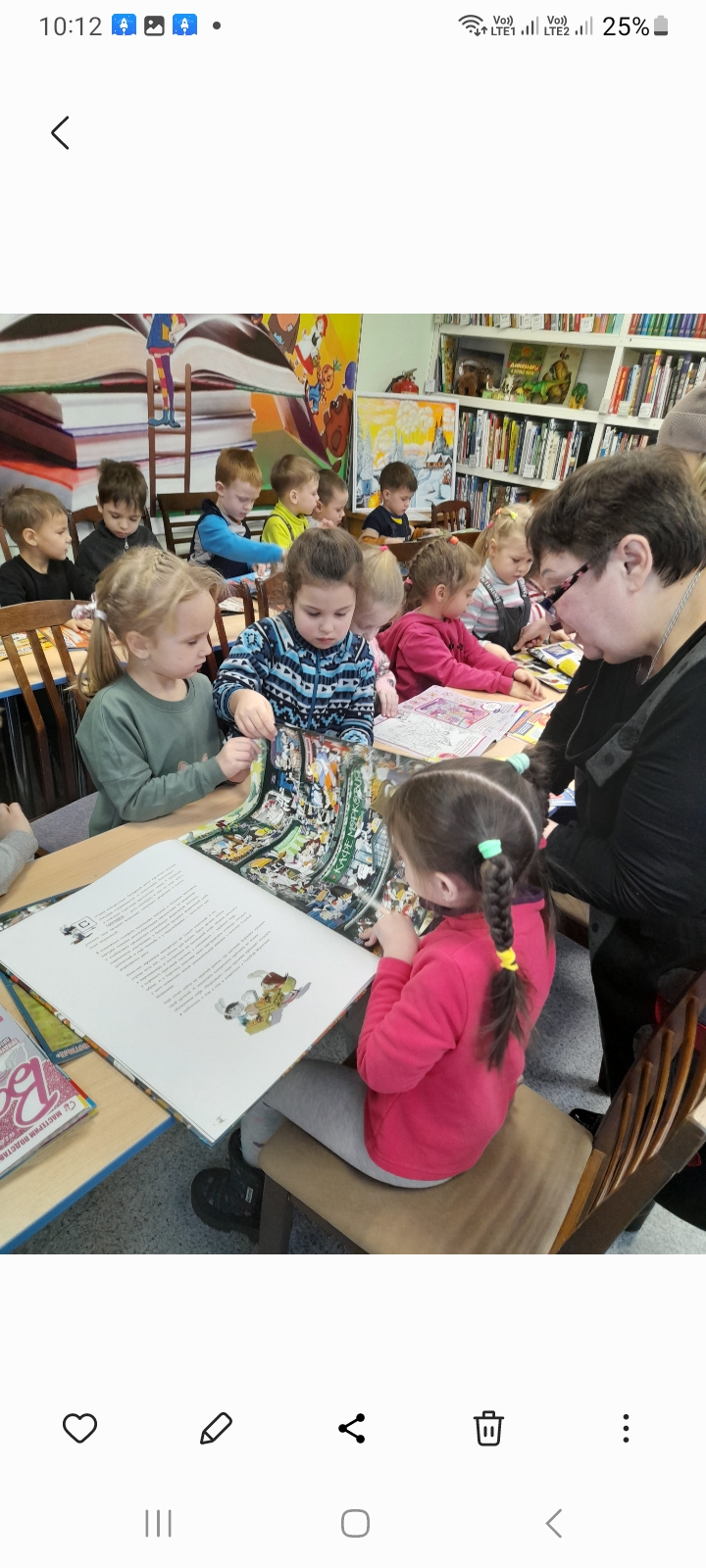 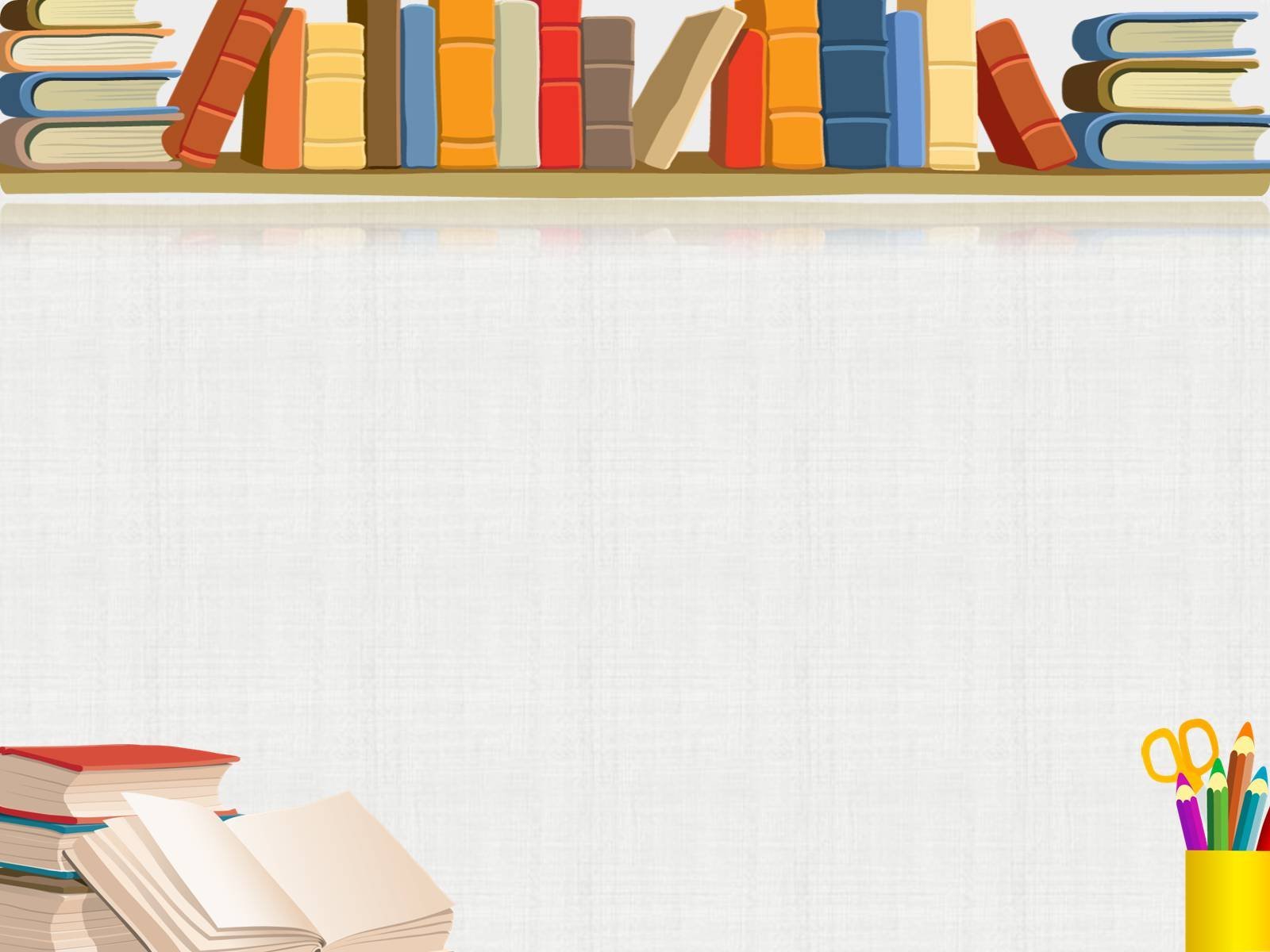 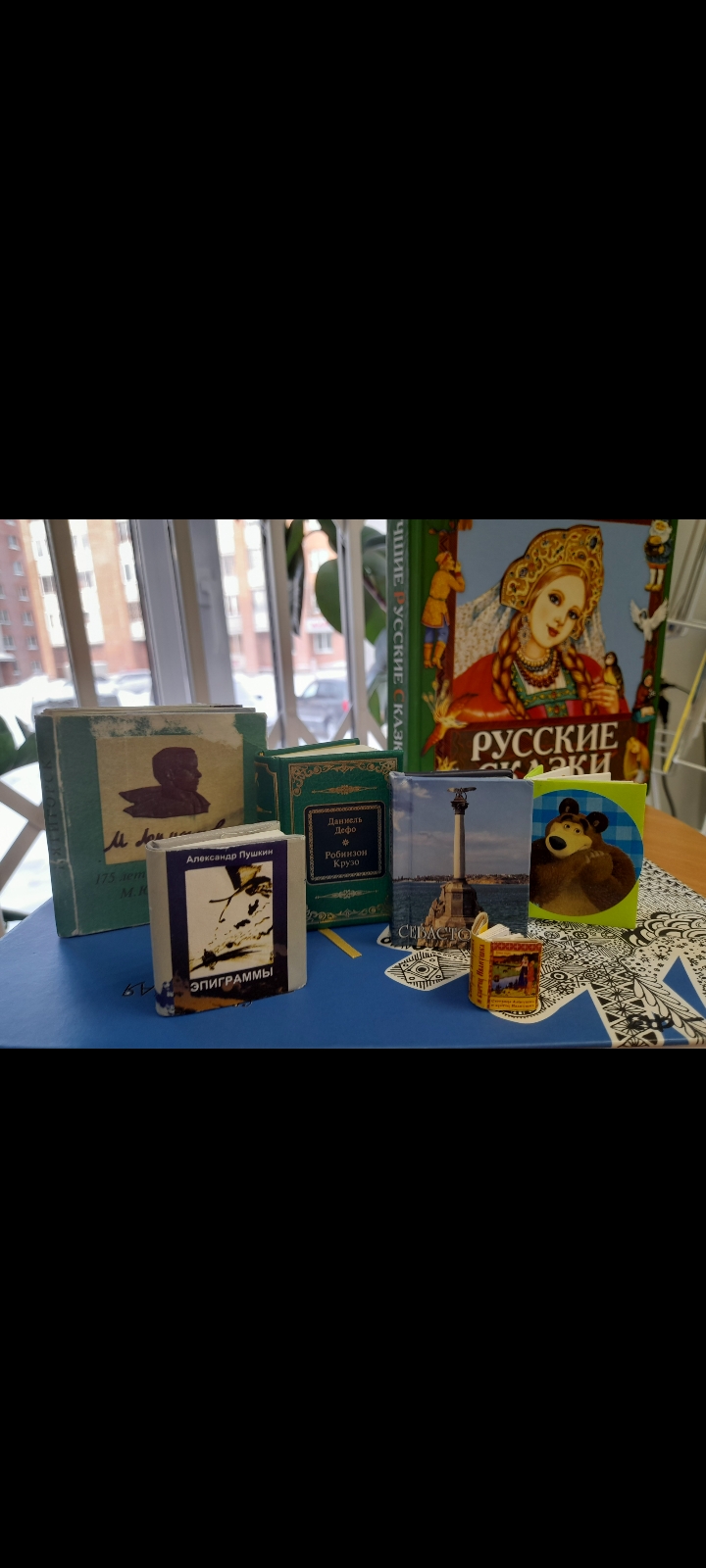 …и самые маленькие
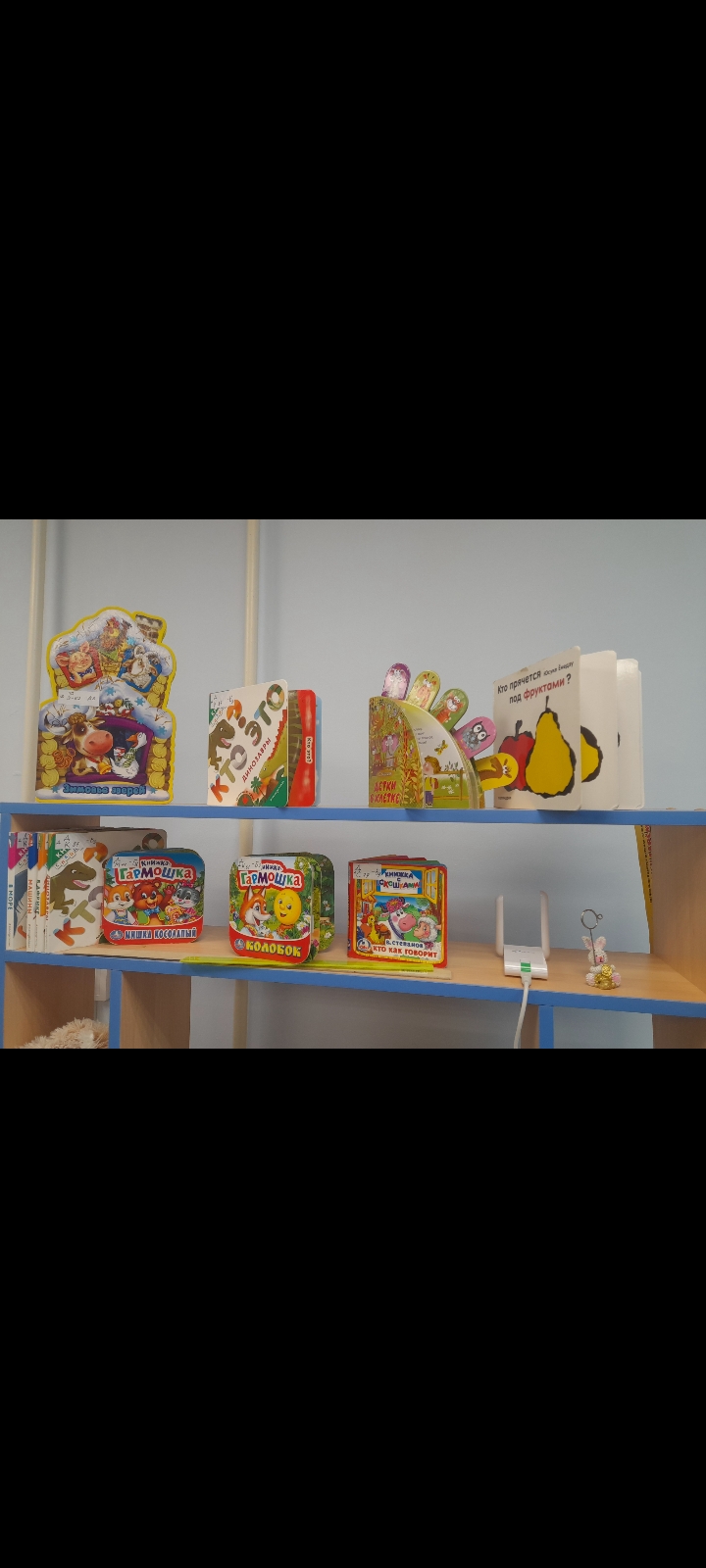 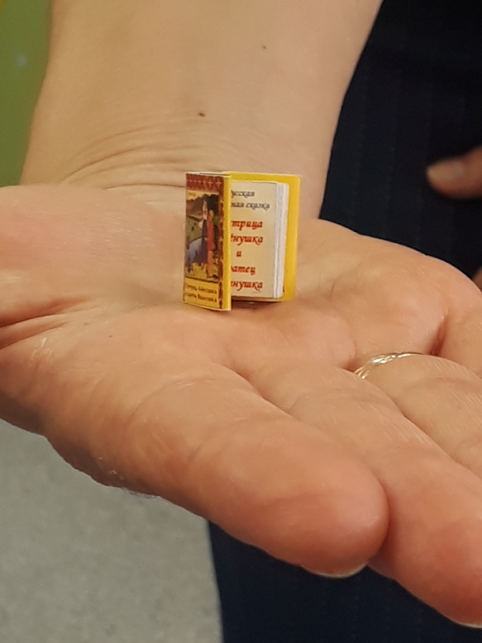 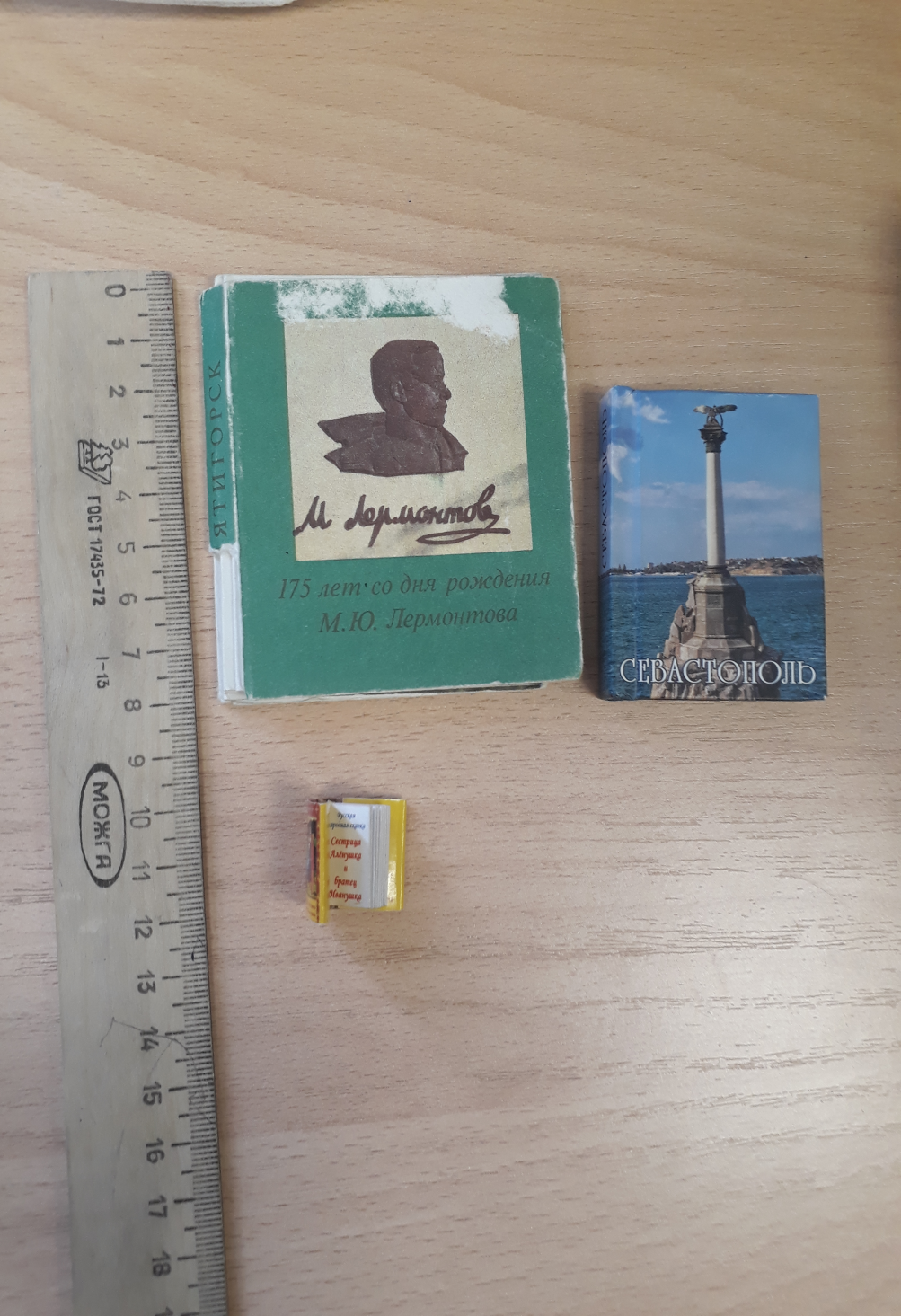 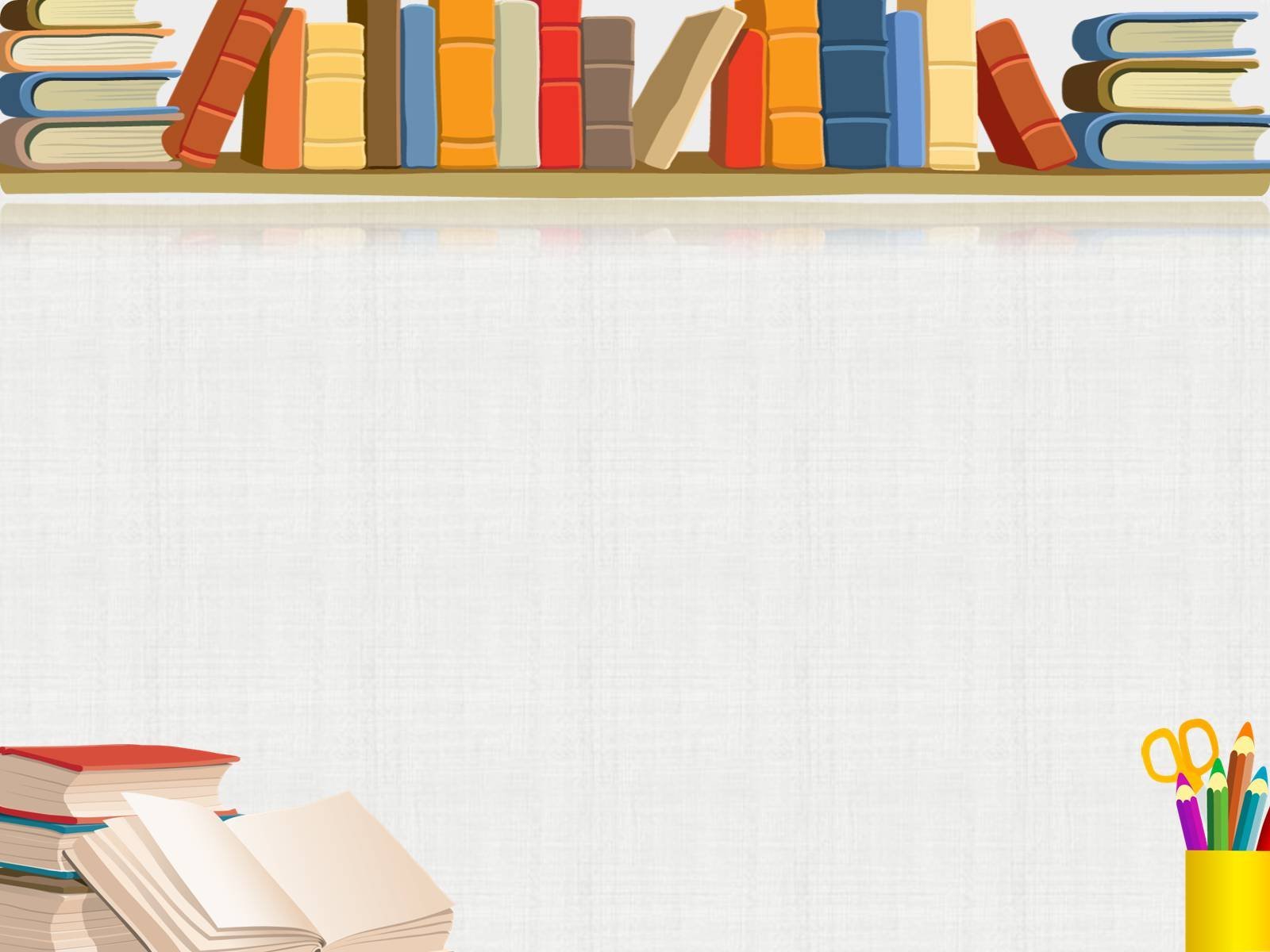 Сотрудники библиотеки провели викторину по сказкам
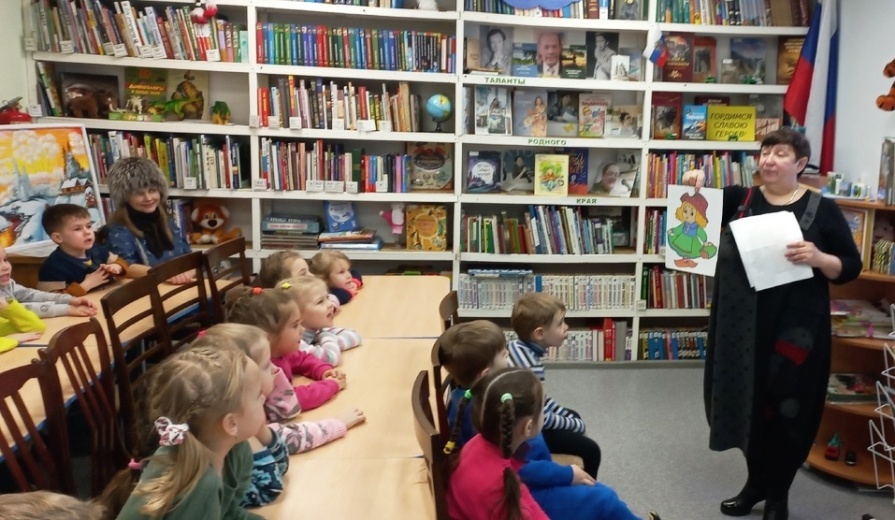 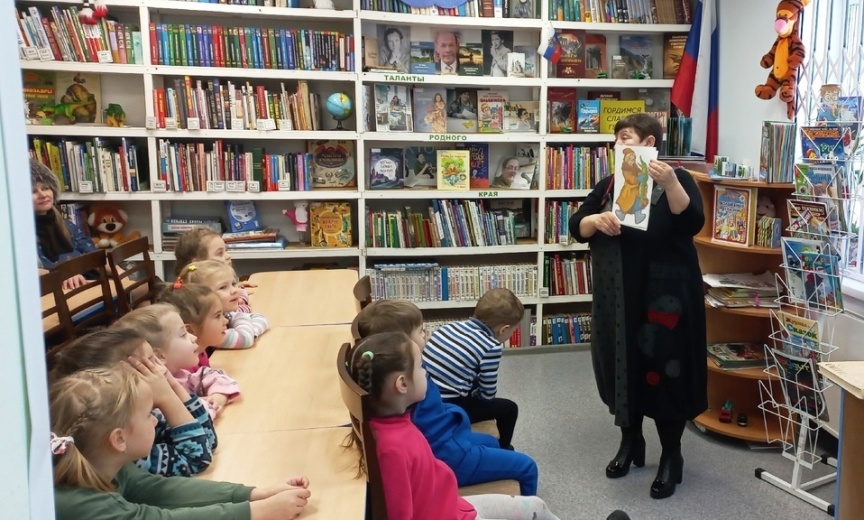 А так же познакомили детей с 
правилами поведения в библиотеке  
и провели беседу о бережном 
 отношении к книгам.
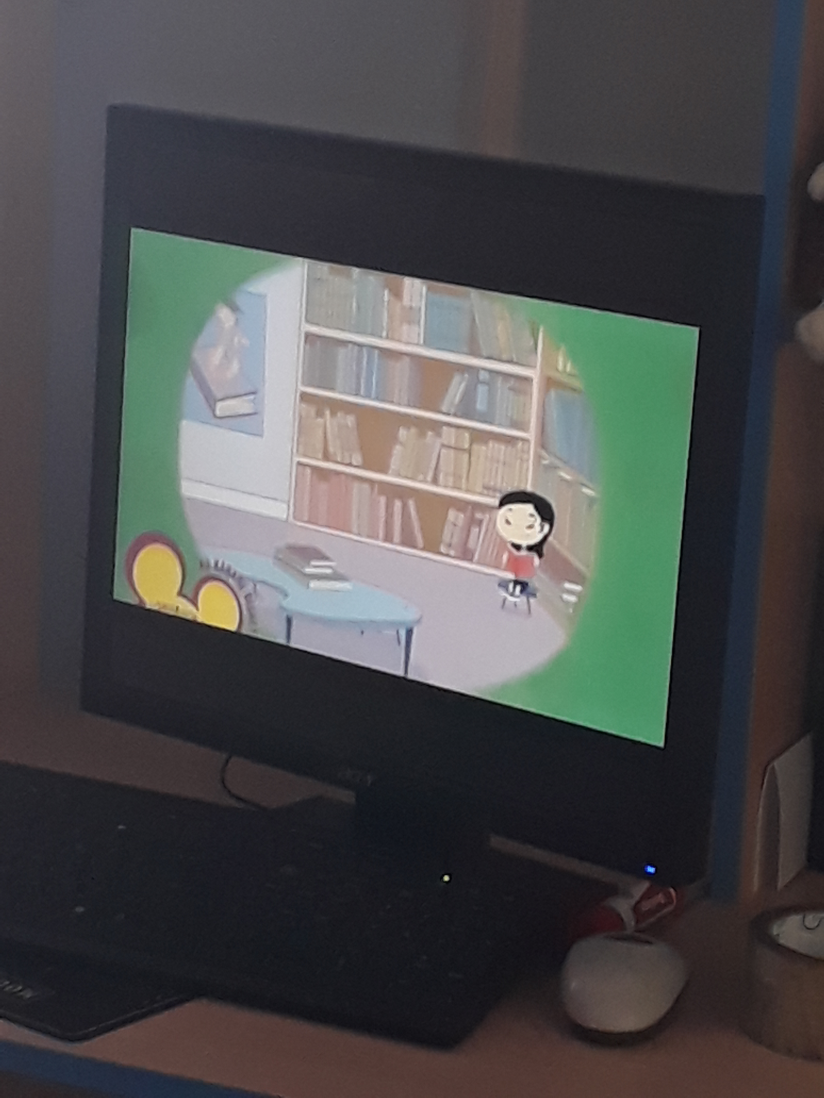 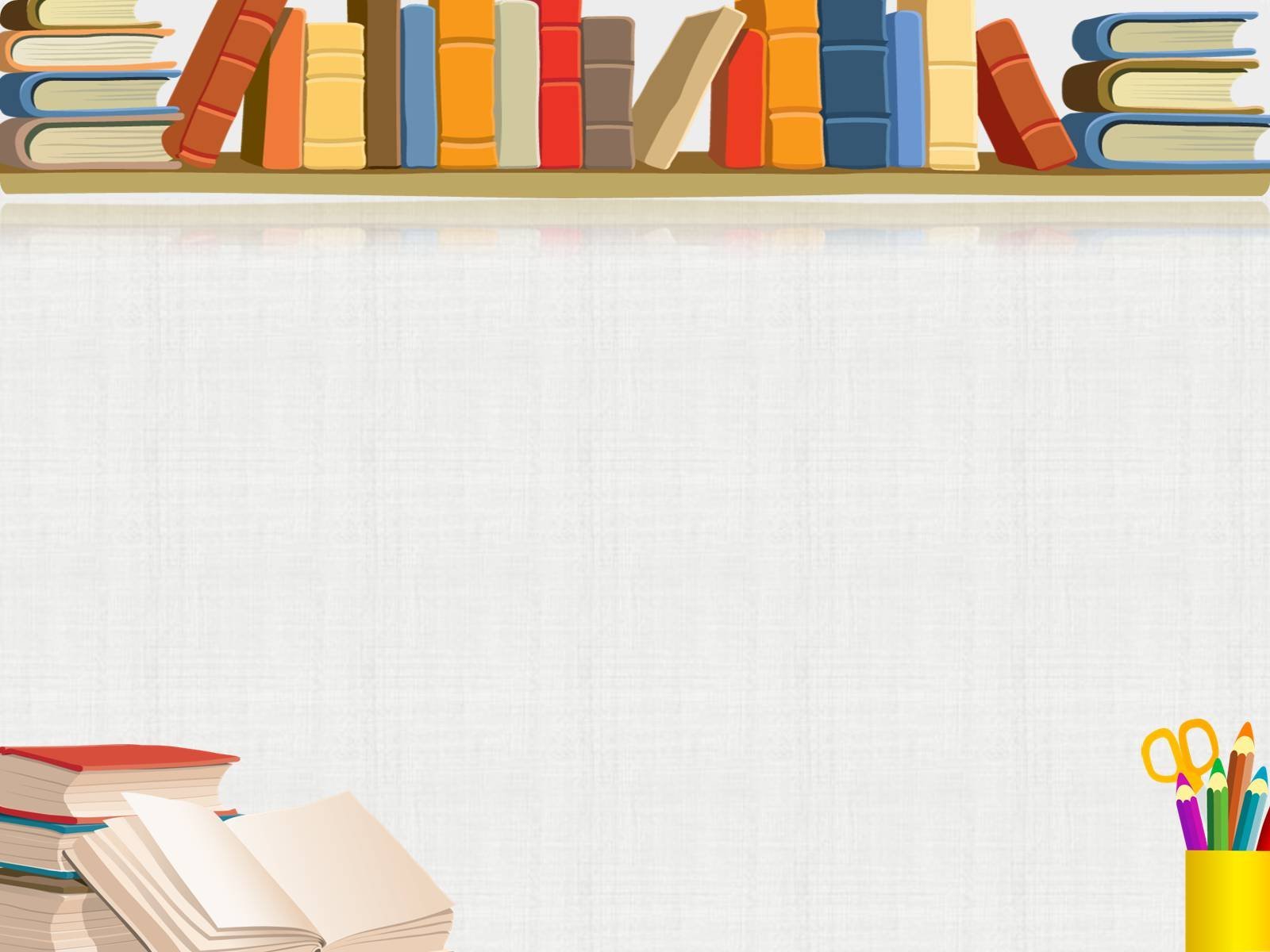 Чтение 
как открытие.
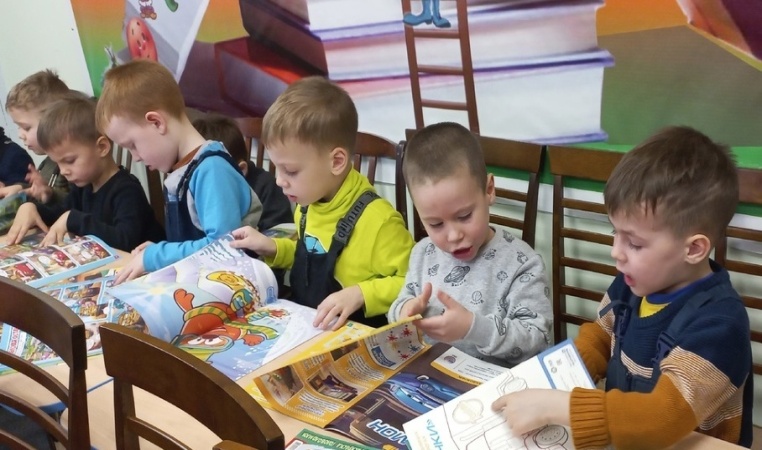 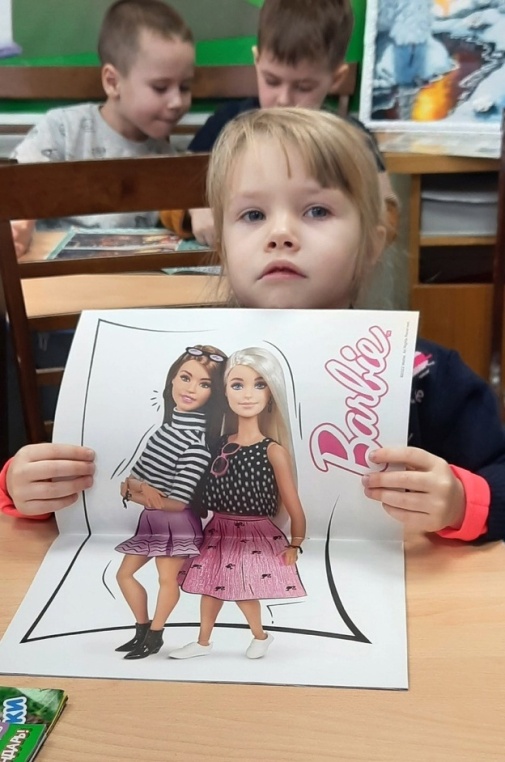 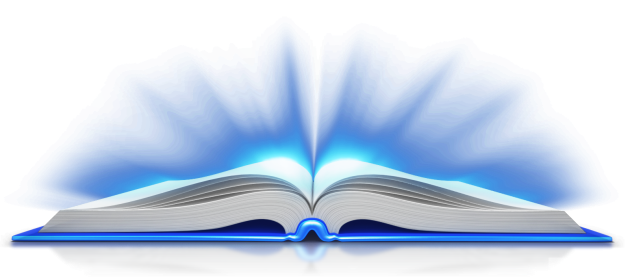 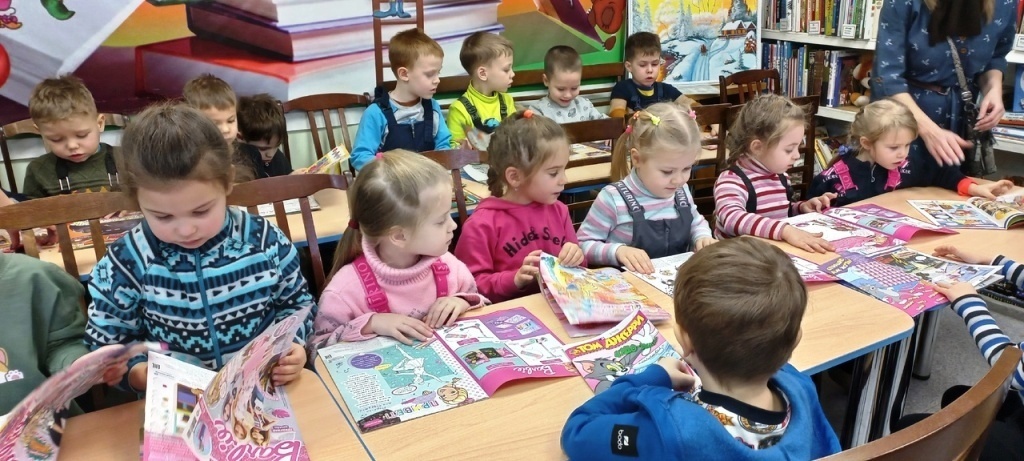 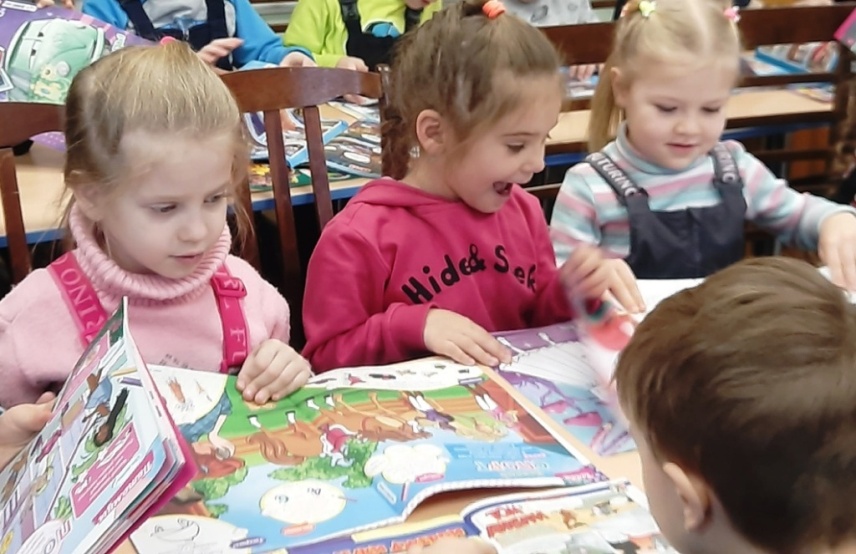 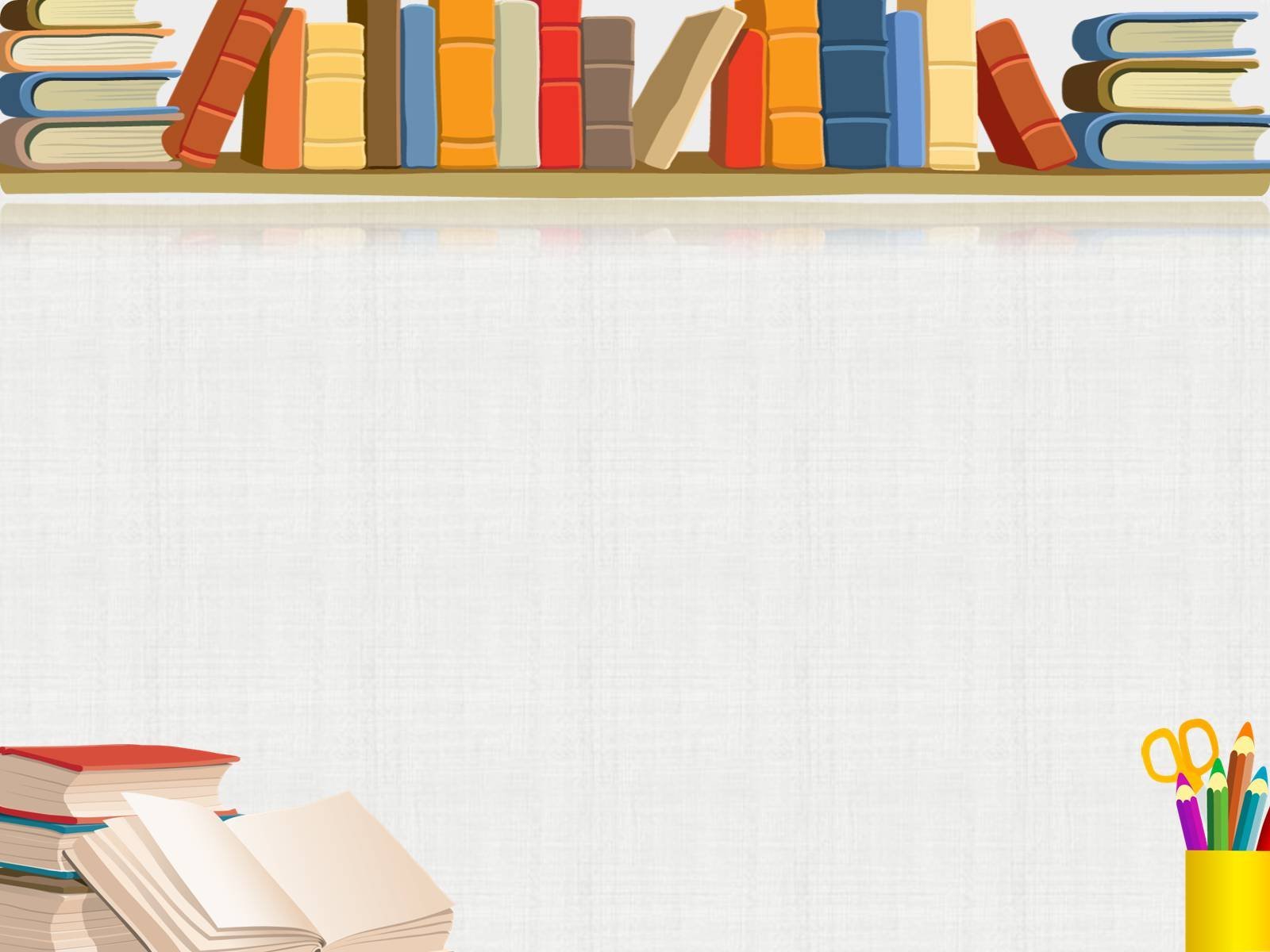 Сто чудес для человека
Сохранит библиотека!
Стеллажи стоят у стен
Ожидая перемен.
Книги интересные,
Писатели известные,
Выставки, музеи,
Чудеса, затеи.
Коллектив добросердечный
Ждут читателей, конечно.
Маленьких детишек –
Тех, кто любит книжки!
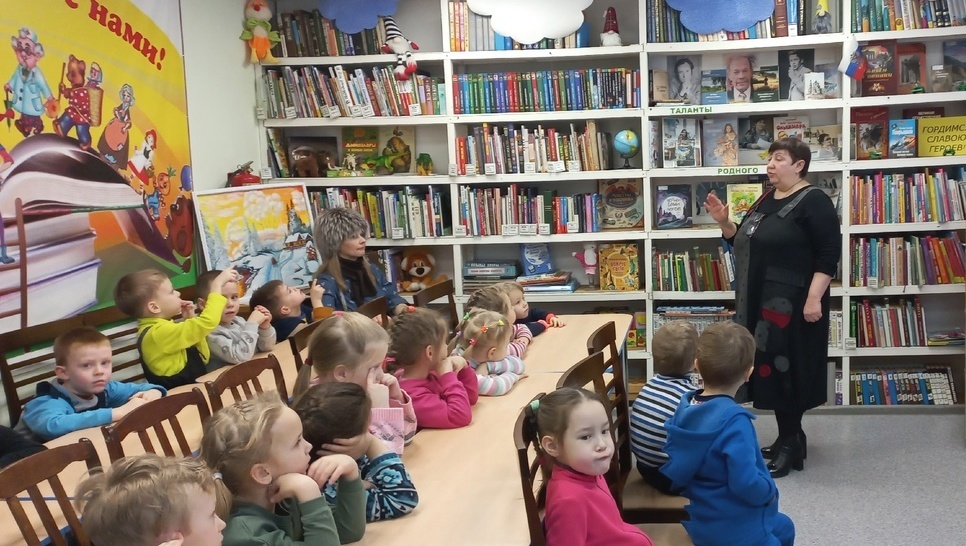 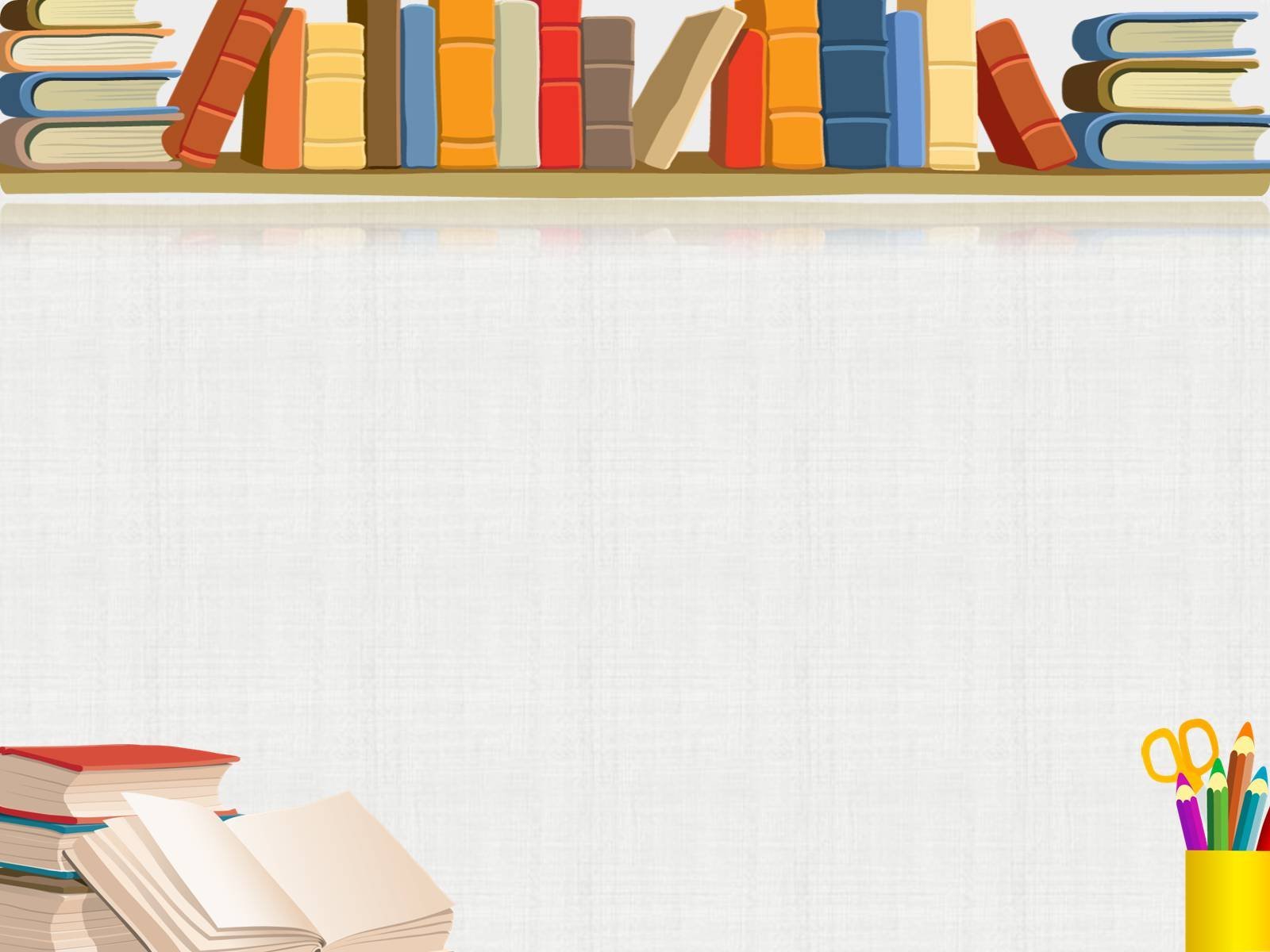 БЛАГОДАРИМ
ЗА ВНИМАНИЕ!!!